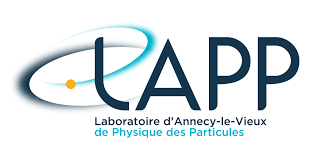 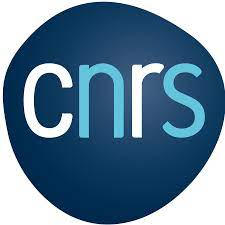 Frederic Gillardo
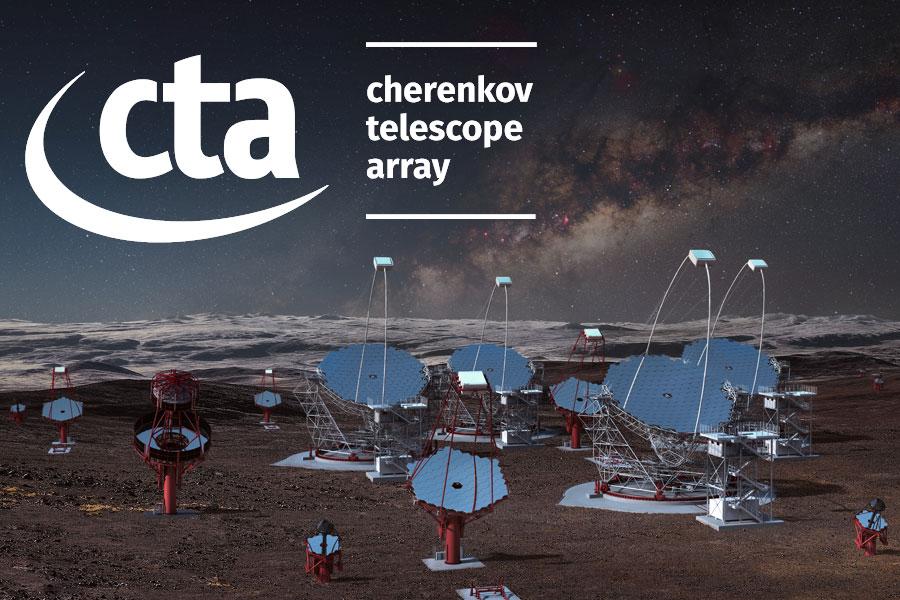 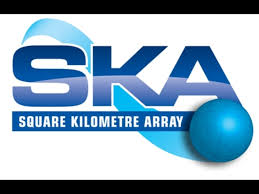 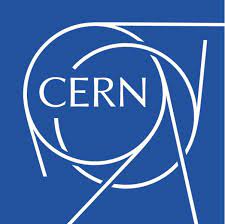 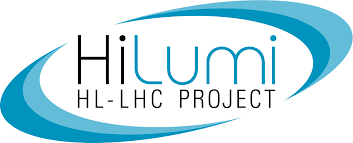 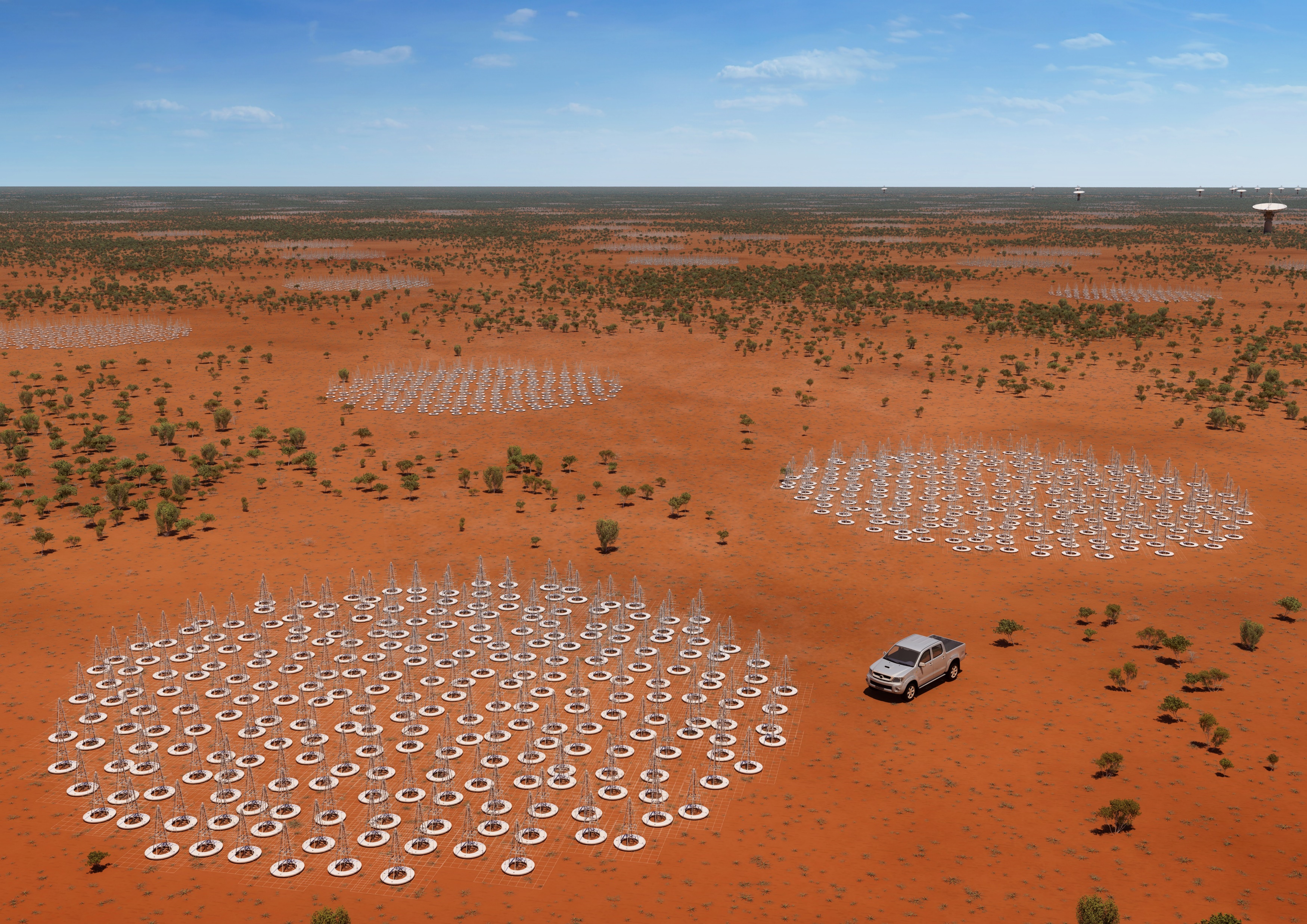 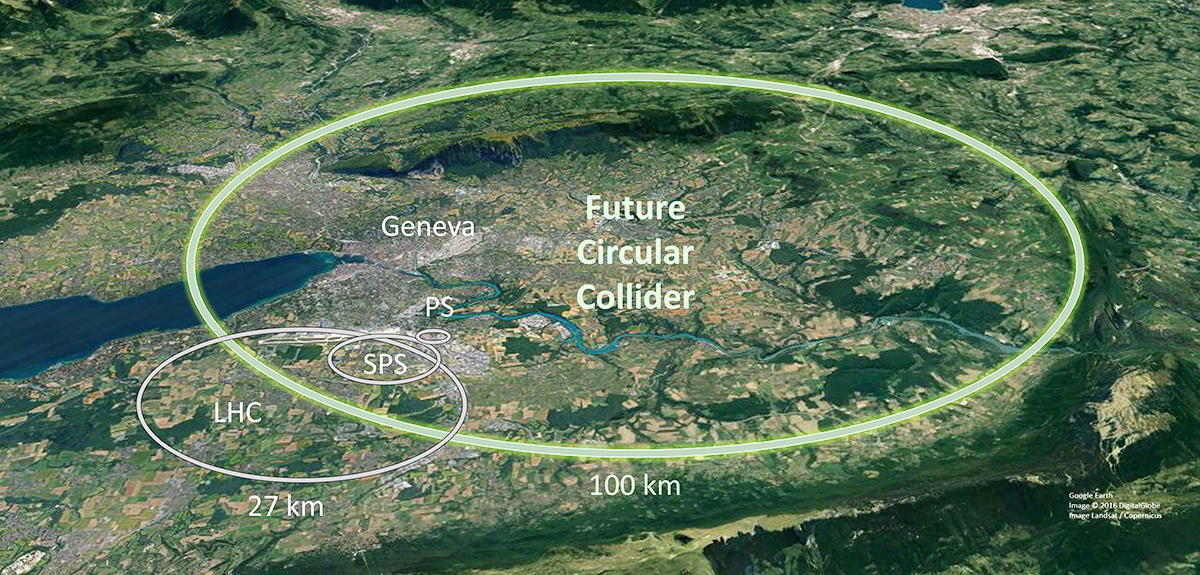 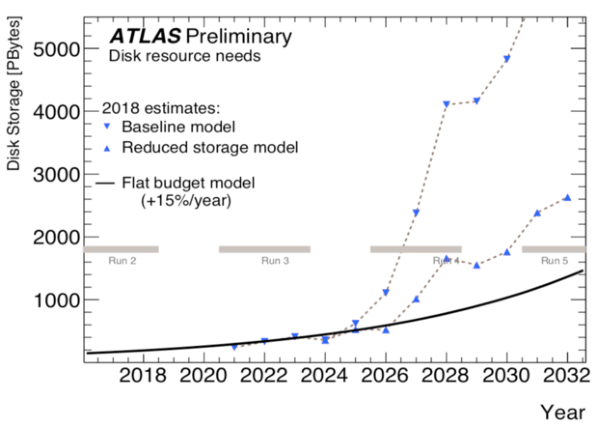 100 PB / s
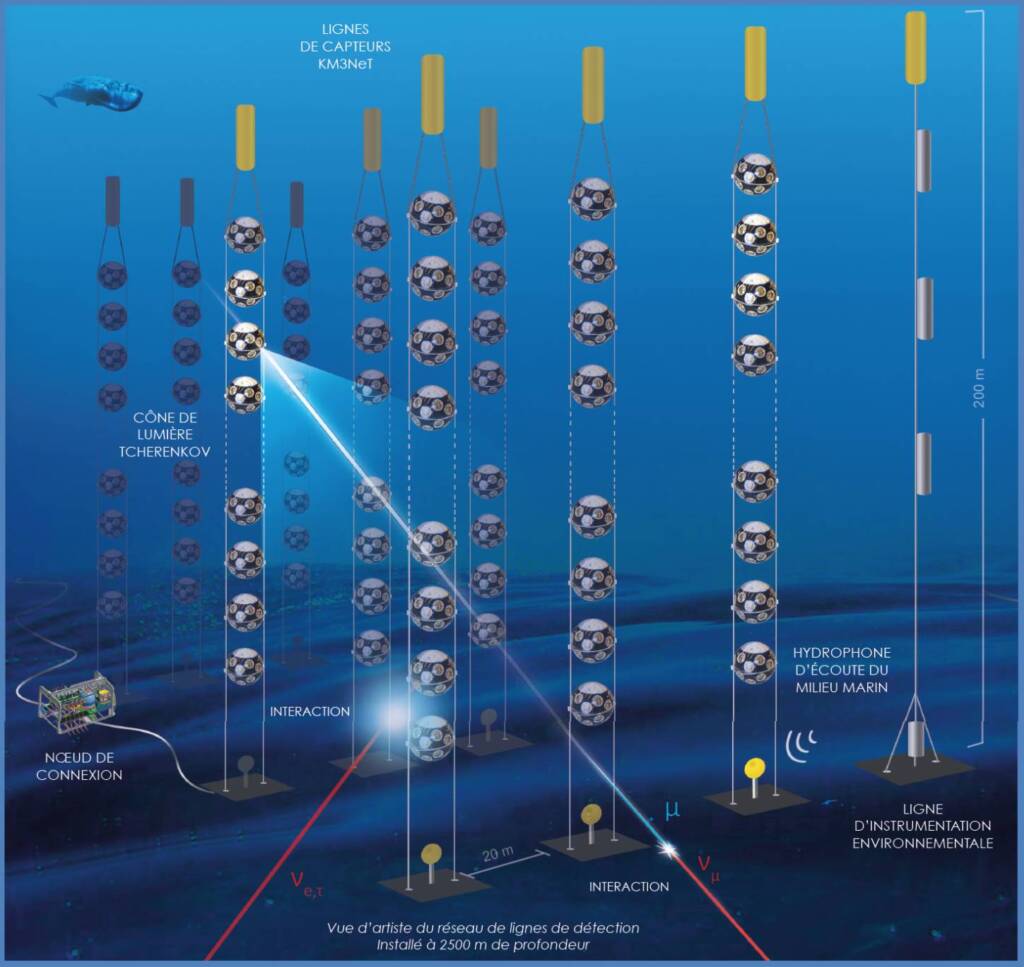 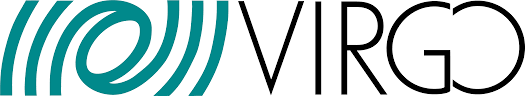 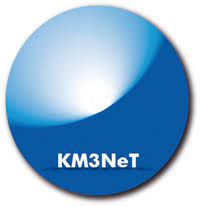 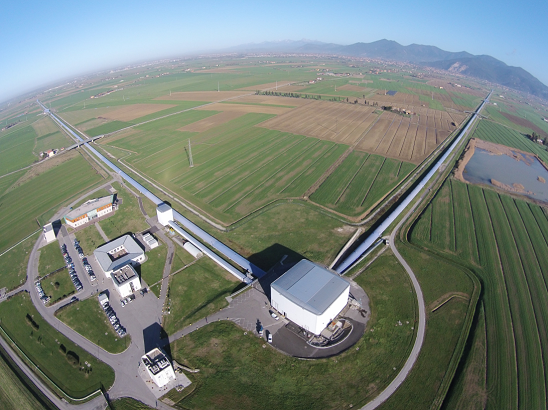 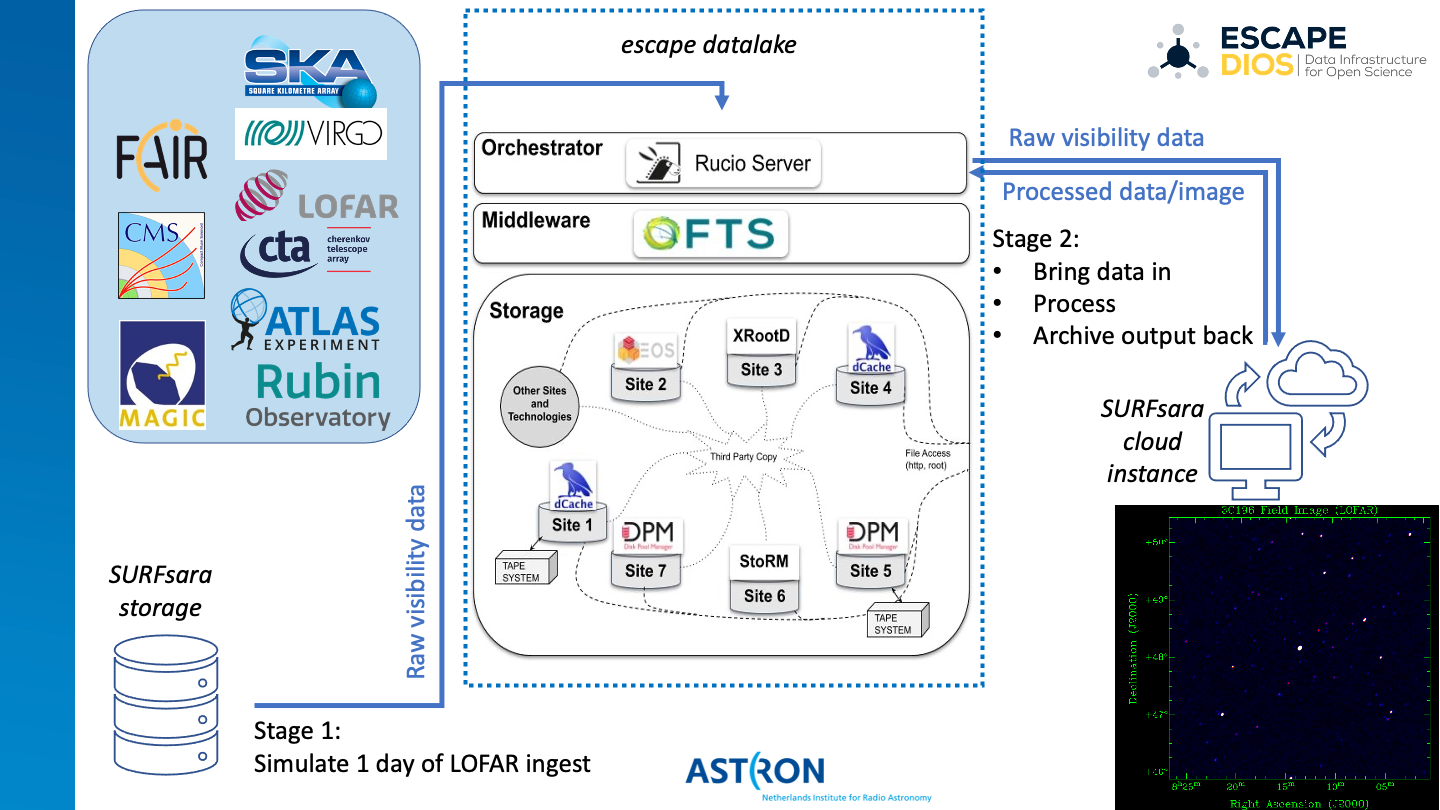 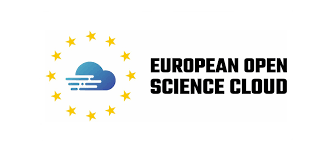 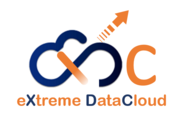 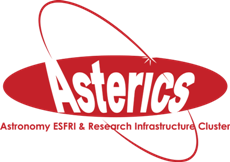 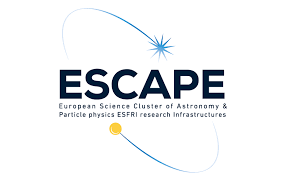